Государственное бюджетное учреждение дополнительного образования 
Центр    психолого-педагогической, медицинской и социальной помощи Выборгского района   Санкт-Петербурга
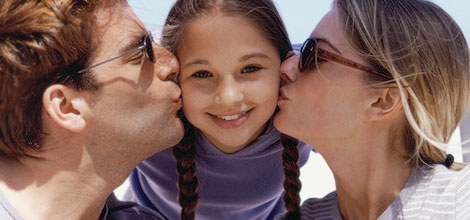 Информационный проект                                                             «Педагогика сотрудничества: служба медиации в современном образовательном пространстве»
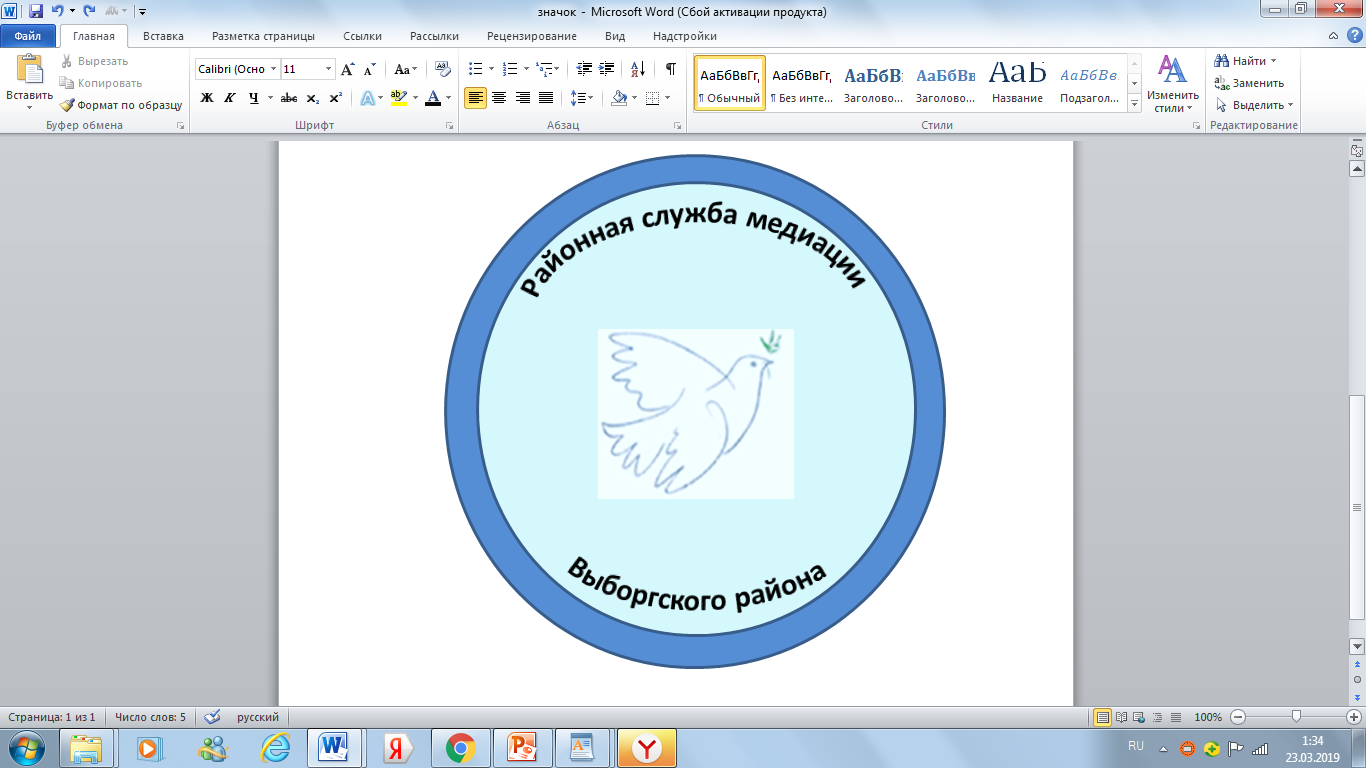 Педагогика сотрудничества - направление в отечественной педагогике 2-й половины 20 в., представляющая собой систему методов и приемов воспитания и обучения на принципах гуманизма и творческого подхода к развитию личности.
Сотрудничество – одна из самых эффективных стратегий поведения в конфликте. 
С древних времен на Руси существовала культура посредничества при разрешении конфликтов. Задача посредника: помочь сторонам найти точки соприкосновения.
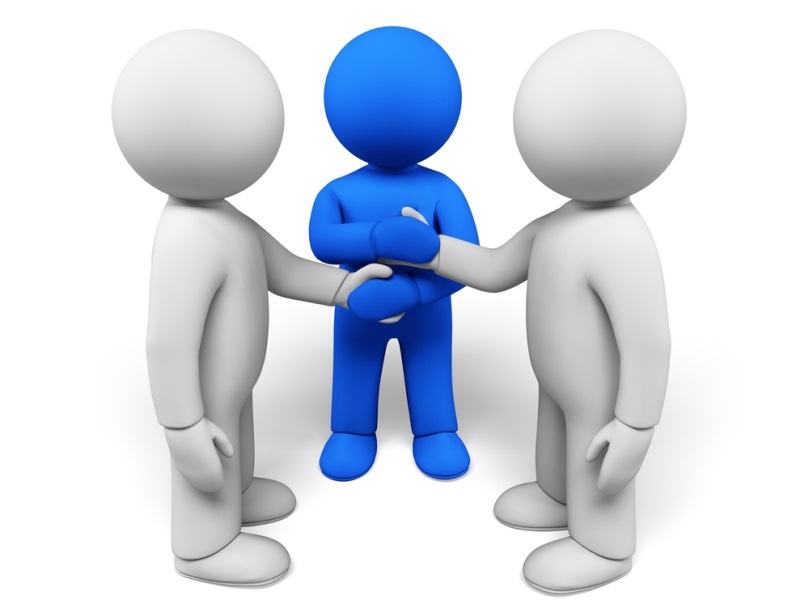 Медиация как современная форма посредничества
Медиация — это переговоры с участием третьей, нейтральной стороны, которая является заинтересованной только в том, чтобы стороны разрешили свой спор (конфликт) максимально выгодно для конфликтующих сторон. 
Посредник, организующий переговоры, называется медиатором. Медиатор не наделяется правом принятия решения по конфликту и не оказывает давление на стороны. Медиатор - это лицо, заинтересованное только в конструктивном разрешении спора, без каких-либо персональных выгод.
Принципы медиации
Конфиденциальность процесса медиации. Служба медиации обеспечивает конфиденциальность медиации и защиту от разглашения касающихся процесса медиации документов. Исключение составляет информация, связанная с возможной угрозой жизни либо возможности совершения преступления; при выявлении этой информации медиатор ставит участников в известность, что данная информация будет разглашена. 
Нейтральность медиатора: медиатор в равной степени поддерживает стороны и их стремление в разрешении конфликта, при этом не встает ни на чью сторону. 
Добровольность участия сторон: стороны участвуют во встрече добровольно, принуждение в какой-либо форме сторон к участию недопустимо. 
Равноправие сторон. Медиатор равное количество времени и внимания уделяет каждой из сторон конфликта.
Процедура медиации
Вступительное слово.
знакомство, информирование о принципах медиации (конфиденциальность, нейтральность, добровольность, равоноправие сторон), процедуре медиации;
заключение соглашения о взаимной вежливости 
2. Презентация сторон. Каждый участник конфликта рассказывает о конфликтной ситуации. Медиатор каждому дает «эхо-технику».  
Эхо-техника: вводные слова+факт+интерпретация+эмоция.
Пример: «Если я правильно Вас понял, Петр уронил Ваш телефон. Вы решили, что он сделал это специально. Вы разозлились на него за это».
3. Дискуссия. Проработка эмоций. Определение интересов сторон.
4. Кокус – индивидуальная беседа с каждой из сторон.
- отрабатываем эмоции;
- проверяем, правильно ли мы поняли интересы сторон; 
- проверка интересов сторон на реальность (реально ли достичь того, что хочет сторона получить);
- составляем список вопросов для обсуждения;
- записываем предложения  стороны  относительно разрешения конфликта;
- проверка предложений на реальность;
- узнаем, что из сказанного, мы можем передать другой стороне.
5. Совместная сессия
Работа со списком вопросов, составленным ранее:
5.1 стороны определяют, какие вопросы самые важные, какие менее;
5.2 стороны задают друг другу вопросы для обсуждения из своего списка.
Задачи медиатора: проконтролировать процесс переговоров, следовать списку вопросов, узнать, что стороны готовы делать для разрешения конфликта.
6. Заключение соглашения. Выход из медиации
- оговариваются гарантии соблюдения соглашения, санкции за несоблюдение;
- обсуждение соглашения;
- проверяется правильно ли (одинаково ли) стороны понимают слова в соглашении;
- медиатор должен понять, насколько процесс медиации был удовлетворителен для каждой из сторон (в эмоциональном, содержательном плане, в плане процедуры). Для этого задаем прямой вопрос.
В каких случаях можно обратиться к медиатору?
конфликт в семье – между родителем и ребенком, между супругами, между детьми; 
конфликт в школе –  ученик-учитель, родитель-учитель,                         родитель-администрация, конфликт между обучающимися, конфликт между родителями обучающихся;
родитель хочет, чтобы его ребенок научился конструктивному, бесконфликтному общению, познакомился с азами современной, популярной, хорошо оплачиваемой профессии.
Конфликт в школе
Конфликт в семье
Формирование навыков бесконфликтного общения
Кто может обратиться в школьную или районную службу медиации?
Родитель
Обучающийся
Администрация образовательного учреждения
Педагог
Члены Комиссии по делам несовершеннолетних и защите их прав
Преимущества обращения в службу медиации для разрешения конфликтной ситуации
Своевременное привлечение медиатора для разрешения конфликтной ситуации позволяет: 
- избежать возможных психологических травм, 
- сохранить или изменить отношения с окружающими людьми, 
- научиться эффективным стратегиям взаимодействия в конфликтных ситуациях, 
- сэкономить время.
Другие преимущества обращения в службу медиации для разрешения конфликтной ситуации:
— Конфиденциальность.
— Стороны сами принимают решение по урегулированию конфликта.
— Многовариантность решений (стороны вправе договориться о любых условиях урегулирования спора, отвечающих их интересам и не противоречащих действующему законодательству).
— Исполнимость (медиативные соглашения исполняются добровольно, поскольку отвечают интересам обеих сторон и принимаются сторонами).
Обучение медиативному подходу  субъектов образовательного процесса
Контакты районной службы медиации
Государственное бюджетное учреждение дополнительного образования 
Центр    психолого-педагогической, медицинской и социальной помощи Выборгского района Санкт-Петербурга

Адрес: Костромской проспект 7.
Телефон: 553-18-75.
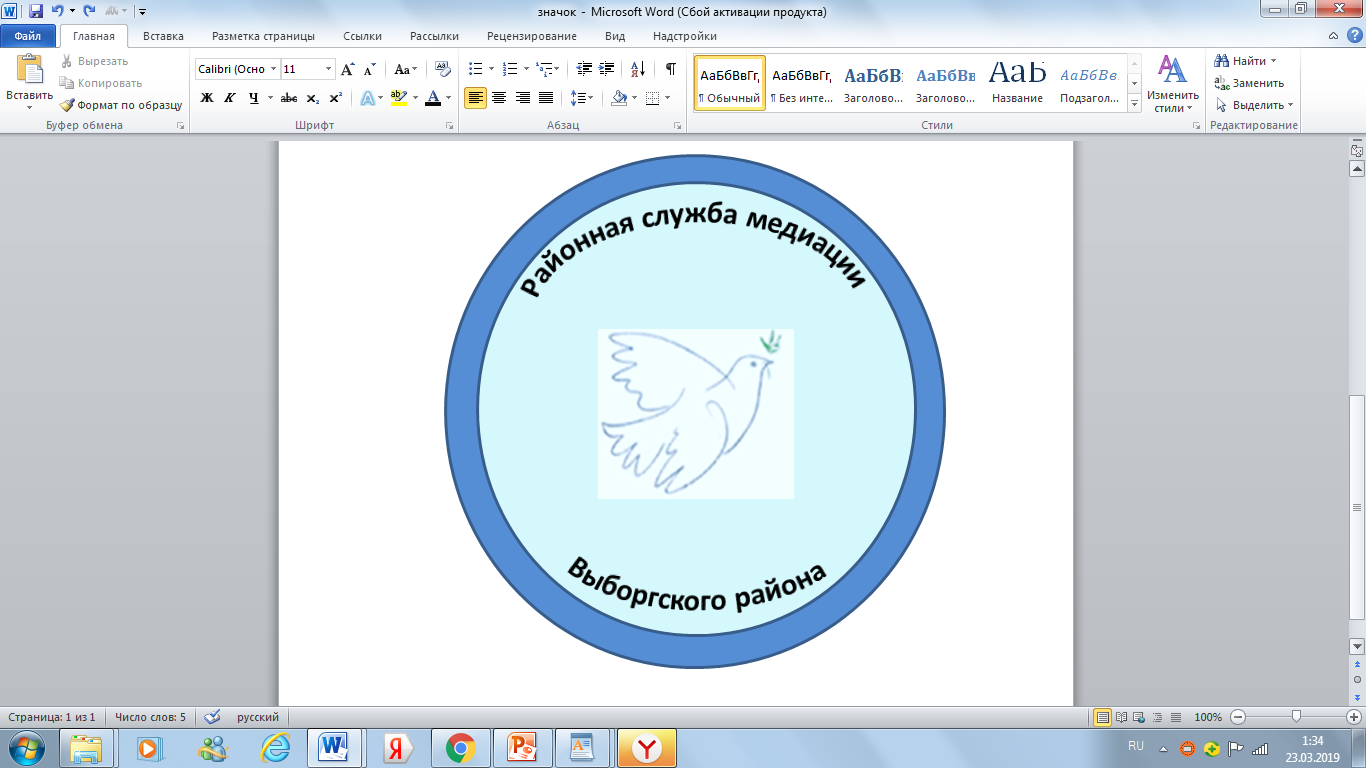 Электронные образовательные ресурсы 
по медиации для самостоятельного изучения
О методе медиации: https://www.youtube.com/watch?v=GO2jbg93ddE 

Пример учебной медиации: https://www.youtube.com/watch?v=whmWwVR8LEw&t=17s
Спасибо за внимание!